XX. Tudományos Diákköri Konferencia az Óbudai Egyetemen
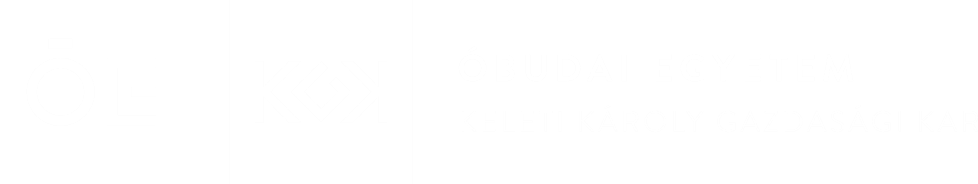 A TDK dolgozat címe
Hallgató neve
Neptun kód

Konzulens neve
Hallgató neve
Neptun kód

Konzulens neve
Budapest, dátum
Célkitűzések
Elméleti háttér
A Bizottság köszöntése
Az előadás felépítése
Forrás: saját ábra
Anyag és módszer
Elemzés és eredmények
Következtetések, javaslatok
Forrás: saját ábra
Problémafelvetés, célkitűzések
Célkitűzések
A dolgozat (vagy a kutatás) célja(i) 1-2 mondatban megfogalmazva.

Miért választotta ezt a témát? 

Mi a téma aktualitása? (tudományos, szakmai és mindennapi megközelítésben)

C1: 

C2:  

C3:
Elméleti háttér
Anyag és módszer
Elemzés és eredmények
Következtetések, javaslatok
Elméleti háttér rövid bemutatása
Első gondolat
Második gondolat
Harmadik gondolat 

Nem kell fogalmakat bemutatnia!
Azt írja le, hogy mit mutatott be a szakirodalom segítségével, milyen forrásokat használt fel (például hazai vagy külföldi szerzők)! 
Címszavakban fogalmazzon inkább! 
Hány hivatkozást (forrást) használt fel?
Összegezze röviden a szakirodalmak jellegét és minőségét! 
Mi a legfőbb következtetés ezekből? Mi a szakirodalmi munka eredménye?
Célkitűzések
Elméleti háttér
Anyag és módszer
Elemzés és eredmények
Következtetések, javaslatok
Anyag és módszer bemutatása
Célkitűzések
Milyen vizsgálati módszereket alkalmazott?
Mekkora volt a minta/ki volt az interjúalany?
Miért ezeket a módszereket választotta?
Mit vizsgált?
Milyen elemzési megoldásokat használt?
Milyen típusú kérdéseket tett fel? Miért? 
Mennyire voltak kiértékelhetők a válaszok? 
Volt-e valamilyen nehezítő tényező a kutatások során?
Mennyire tekinthető reprezentatívnak a kutatás?
Milyen formában gyűjtötte az adatok (például online vagy offline)?
stb.
Elméleti háttér
Anyag és módszer
Elemzés és eredmények
Következtetések, javaslatok
Anyag és módszer bemutatása II.
Célkitűzések
Fogalmazzon röviden, tömören, áttekinthetően! 
Ha esetleg voltak hipotézisek, azokat is tüntesse fel egy mondatban, röviden, tételesen, egymás alá helyezve: 
         H1: 
         H2:
         H3:

Ha nem voltak hipotézisek, ez a dia törlendő! 
Ha több hipotézise van, nyisson egy új diát ezeknek!
Elméleti háttér
Anyag és módszer
Elemzés és eredmények
Következtetések, javaslatok
Főbb kutatási eredmények bemutatása I.
Célkitűzések
Elméleti háttér
Anyag és módszer
Elemzés és eredmények
Következtetések, javaslatok
Forrás: saját szerkesztés
Főbb kutatási eredmények bemutatása II.
Célkitűzések
Elméleti háttér
Anyag és módszer
Elemzés és eredmények
Következtetések, javaslatok
Forrás: saját szerkesztés
Főbb kutatási eredmények bemutatása III.
Célkitűzések
Elméleti háttér
Anyag és módszer
Elemzés és eredmények
Következtetések, javaslatok
Forrás: saját szerkesztés
Főbb kutatási eredmények bemutatása IV.
Célkitűzések
Elméleti háttér
Anyag és módszer
Elemzés és eredmények
Következtetések, javaslatok
Forrás: saját
Forrás: saját szerkesztés
A hipotézisvizsgálat eredményei
Célkitűzések
Elméleti háttér
Anyag és módszer
Elemzés és eredmények
Következtetések, javaslatok
Forrás: saját
Ha nincsenek hipotézisei, ez a dia törlendő! Több hipotézis esetén nyisson új diát!
A tudományos munka új és/vagy újszerű eredményei
Célkitűzések
E1: 
Röviden, vázlatosan mindegyikről! 

E2: 

E3:
Elméleti háttér
Anyag és módszer
Emelje ki az új vagy újszerű eredményeket!
Magyarázat, hogy miért tekinthetők ezek újnak vagy újszerűnek!
Mi az új eredmény? Mi az újszerű eredmény? Ezeket külön szerepeltesse!
Mit adott Ön hozzá az eddig meglévő ismeretekhez, eredményekhez?
Röviden, vázlatosan!
Ha szükséges, nyisson új diát az eredmények bemutatására!
Elemzés és eredmények
Következtetések, javaslatok
Következtetések, kiemelt tanulságok
Célkitűzések
Vázolja fel a tudományos munkája főbb következtetéseit!
Melyek a főbb megállapítások, tanulságok?
Mit tanulhatnak mások a kutatás eredményeiből?
Kik számára lehet hasznos ez a kutatás (és annak eredményei)?

K1: 
Röviden, vázlatosan mindegyikről! 

K2: 

K3:
Elméleti háttér
Anyag és módszer
Elemzés és eredmények
Következtetések, javaslatok
Javaslattétel és jövőbeni irányok
Célkitűzések
Vázolja fel a javaslatait a témával összefüggésben! 
A javaslattételt indoklás is kövesse! 

J1: 
Röviden, vázlatosan mindegyikről! 

J2: 

J3: 

A jövőben várhatóan mennyire lesz fontos a kutatás támája?
Milyen további kutatási lehetőségek rejlenek még ebben a témában? 
Ön várhatóan fog-e foglalkozni még ezzel a témával a jövőben?
Elméleti háttér
Anyag és módszer
Elemzés és eredmények
Következtetések, javaslatok
Köszönöm a megtisztelő figyelmüket!
A bírálat(ok)ban szereplő kérdések
?1: 
Vezesse fel ide a bírálói kérdést! (Balra zárt forma) 

?2: 
Vezesse fel ide a bírálói kérdést! (Balra zárt forma) 

?3: 
Vezesse fel ide a bírálói kérdést! (Balra zárt forma)